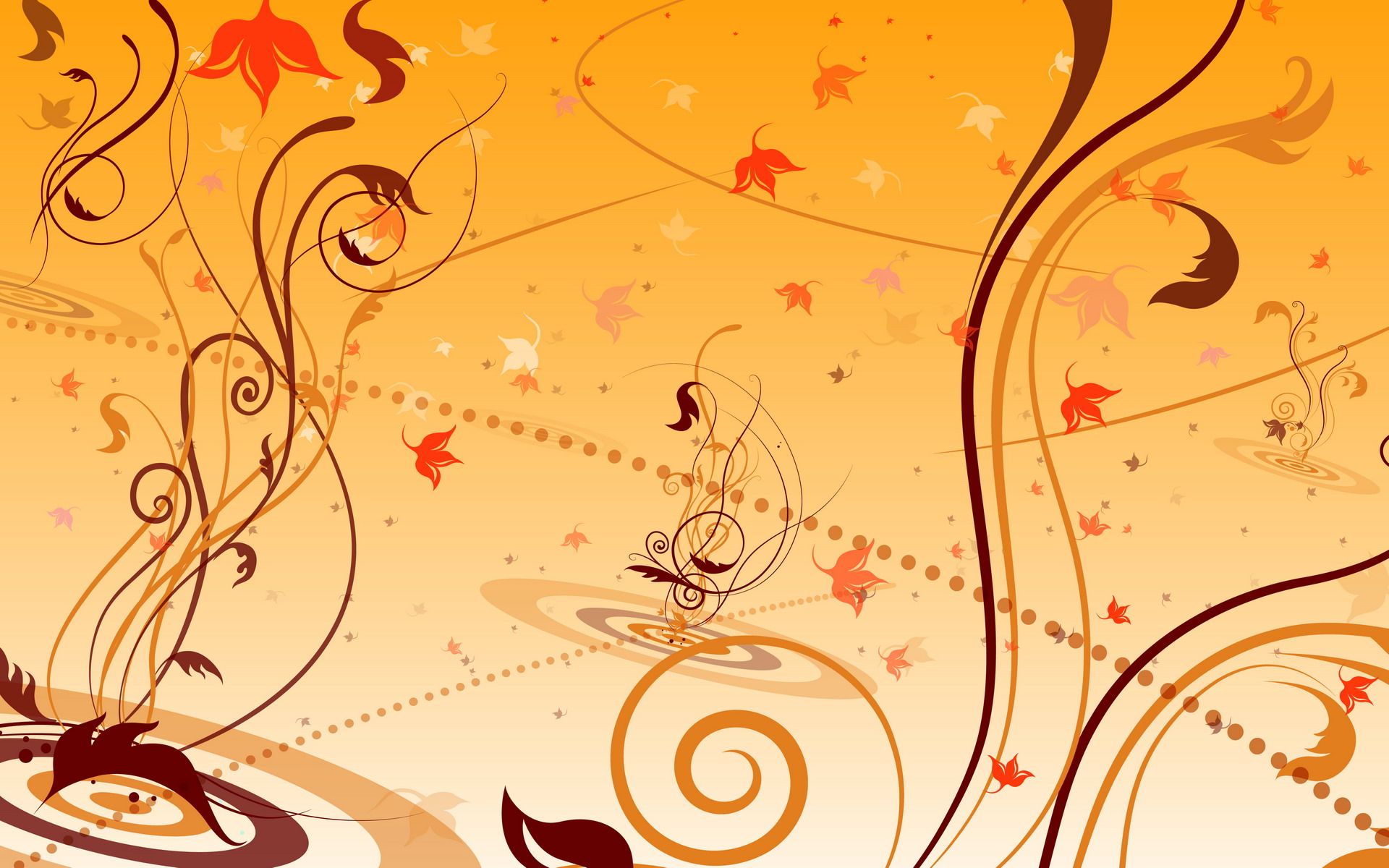 The Precious Practice
of Praising the Lord
Psalm 100
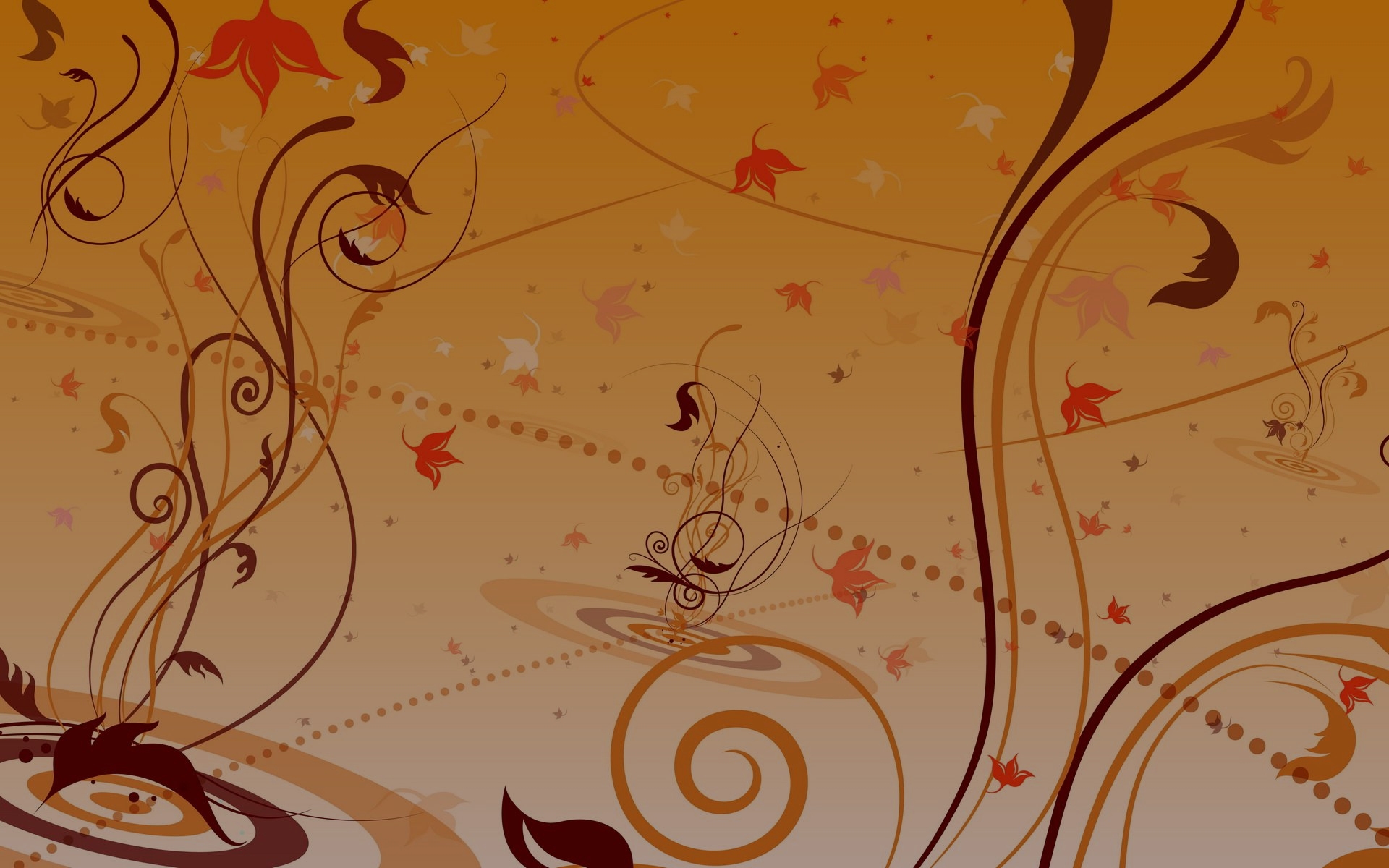 Thanksgiving Day

The First Thanksgiving Day in America - December 13, 1621 (Pilgrims second winter)
1863 Abraham Lincoln set aside the last Thursday of November as a national day of Thanksgiving to God
1941 Congress established the “fourth Thursday of November” as Thanksgiving Day and declared it a legal holiday.
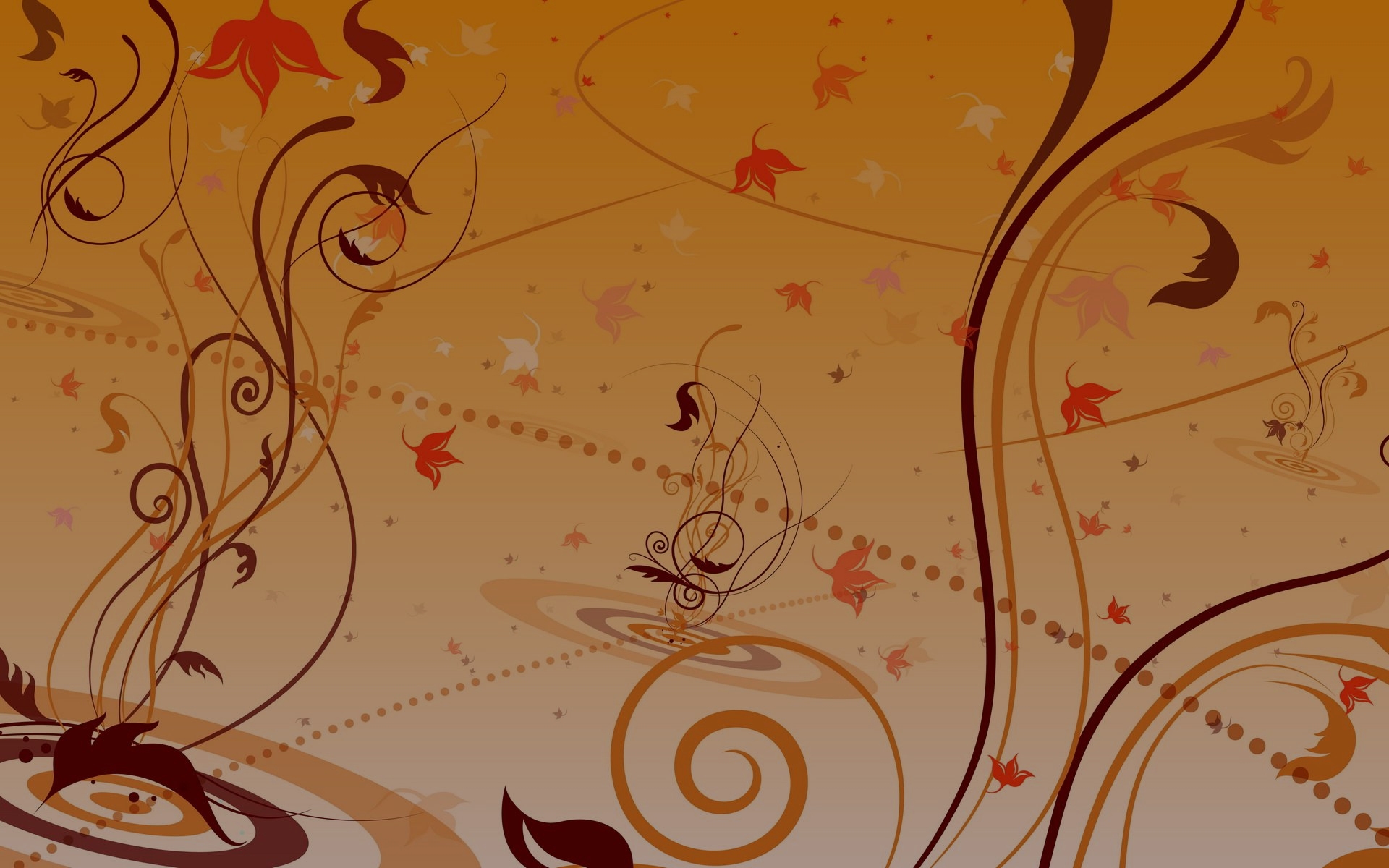 1 Thessalonians 5:16-18

“16 Rejoice always; 17 pray without ceasing; [and] 18 in everything give thanks; for this is God's will for you in Christ Jesus.”
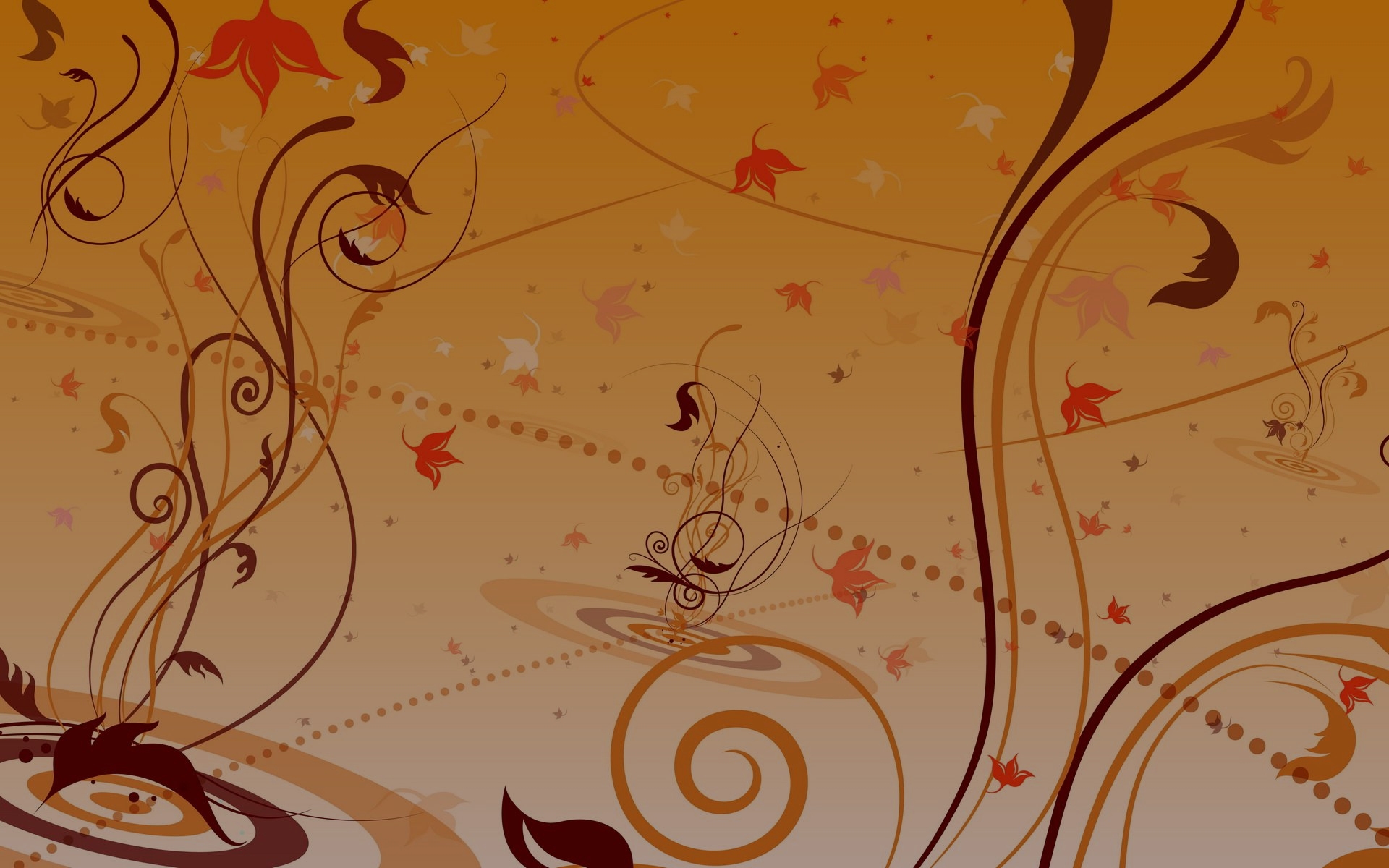 Psalm 100
A Psalm for Thanksgiving
1 Shout joyfully to the Lord, all the earth. 2 Serve the Lord with gladness; Come before Him with joyful singing. 3 Know that the Lord Himself is God; It is He who has made us, and not we ourselves; We are His people and the sheep of His pasture. 4 Enter His gates with thanksgiving And His courts with praise. Give thanks to Him, bless His name. 5 For the Lord is good; His lovingkindness is everlasting And His faithfulness to all generations.
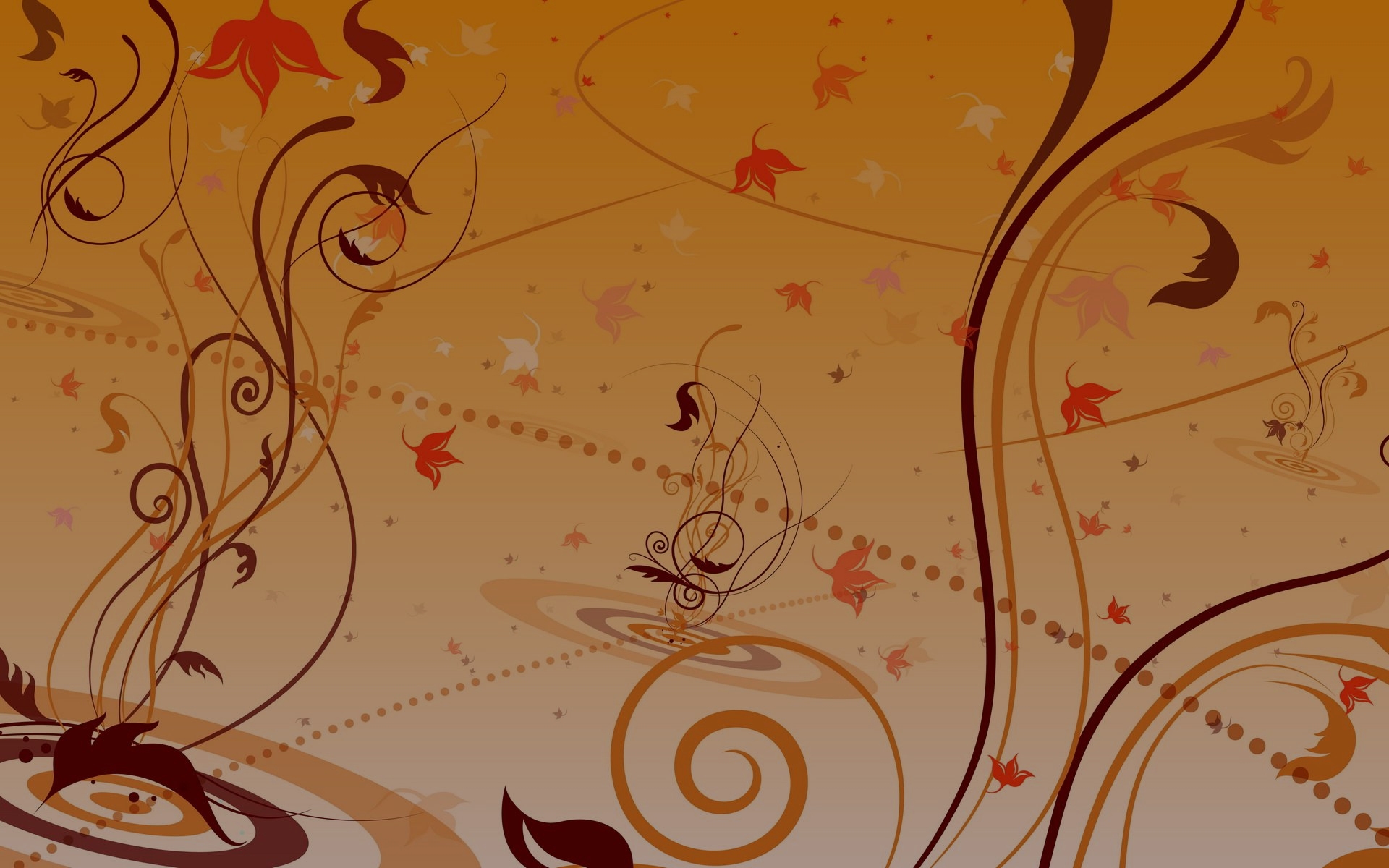 Big Idea

“It is the duty of God’s people to give thanks to the Lord for who He is and what He has done.”
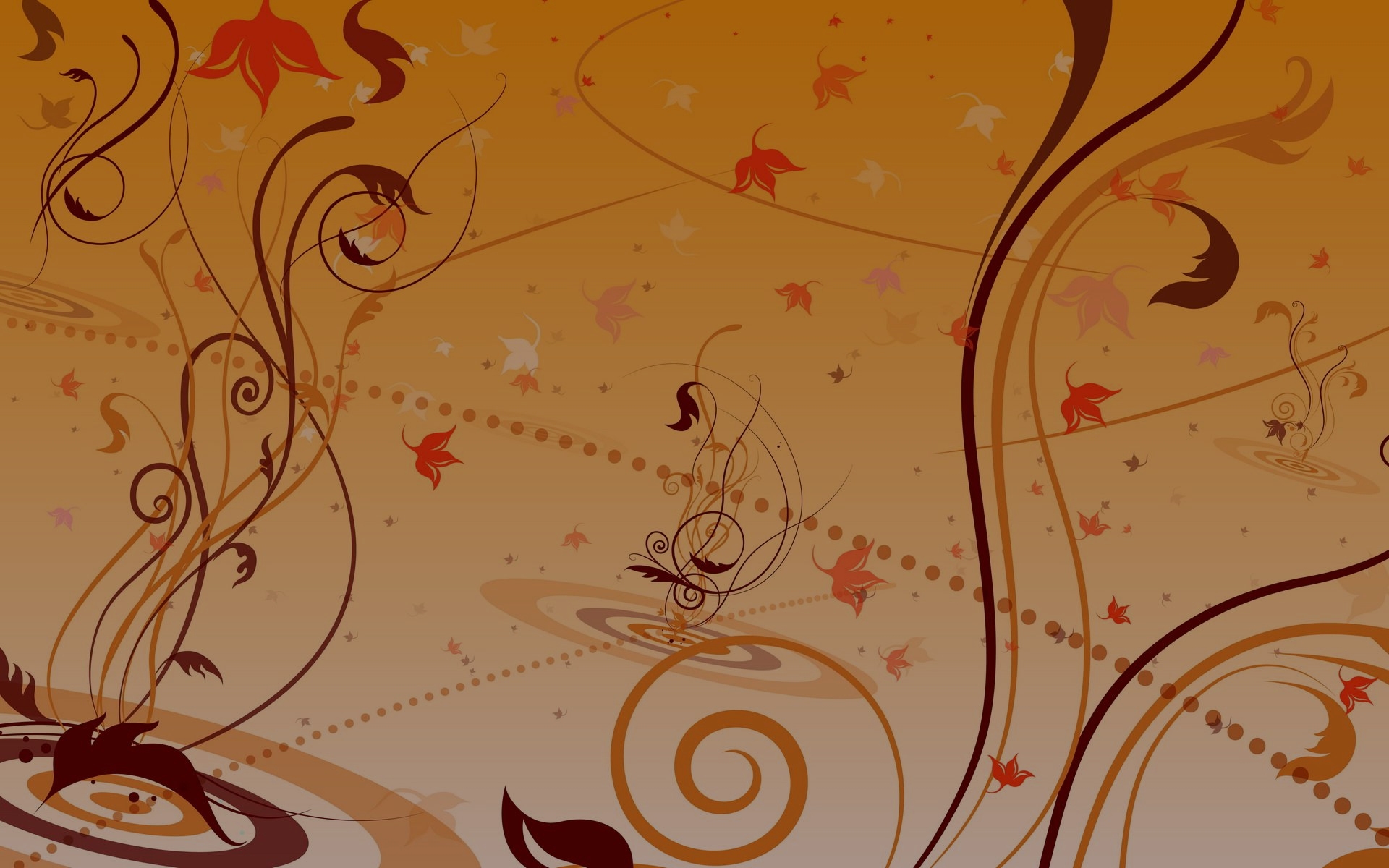 Psalm 100
The VERBS of the Text
We must…
shout joyfully (1); 
serve gladly (2a); 
come expressively (2b); 
know definitively (3); 
enter thankfully (4a); 
give thanks specifically (4b); 
and bless exclusively (4c)
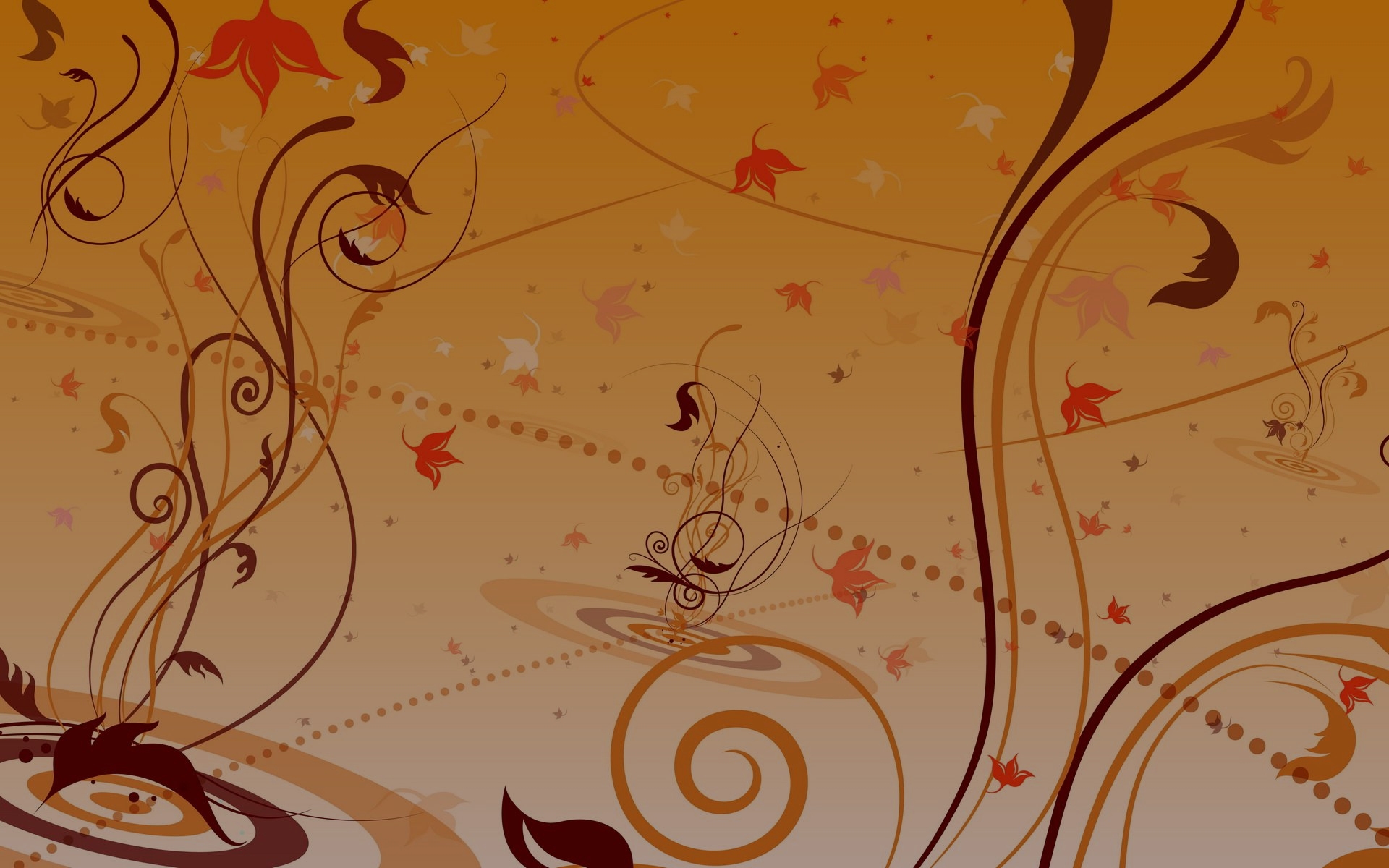 I. The indicator of giving thanks to God (1-2)
1 Shout joyfully to the Lord, all the earth. 2 Serve the Lord with gladness; Come before Him with joyful singing.
“How do we know if we, as an individual Christian, or as a congregation, are giving thanks rightly to God? In other words, what is the indicator of a thankful spirit?
“JOY”
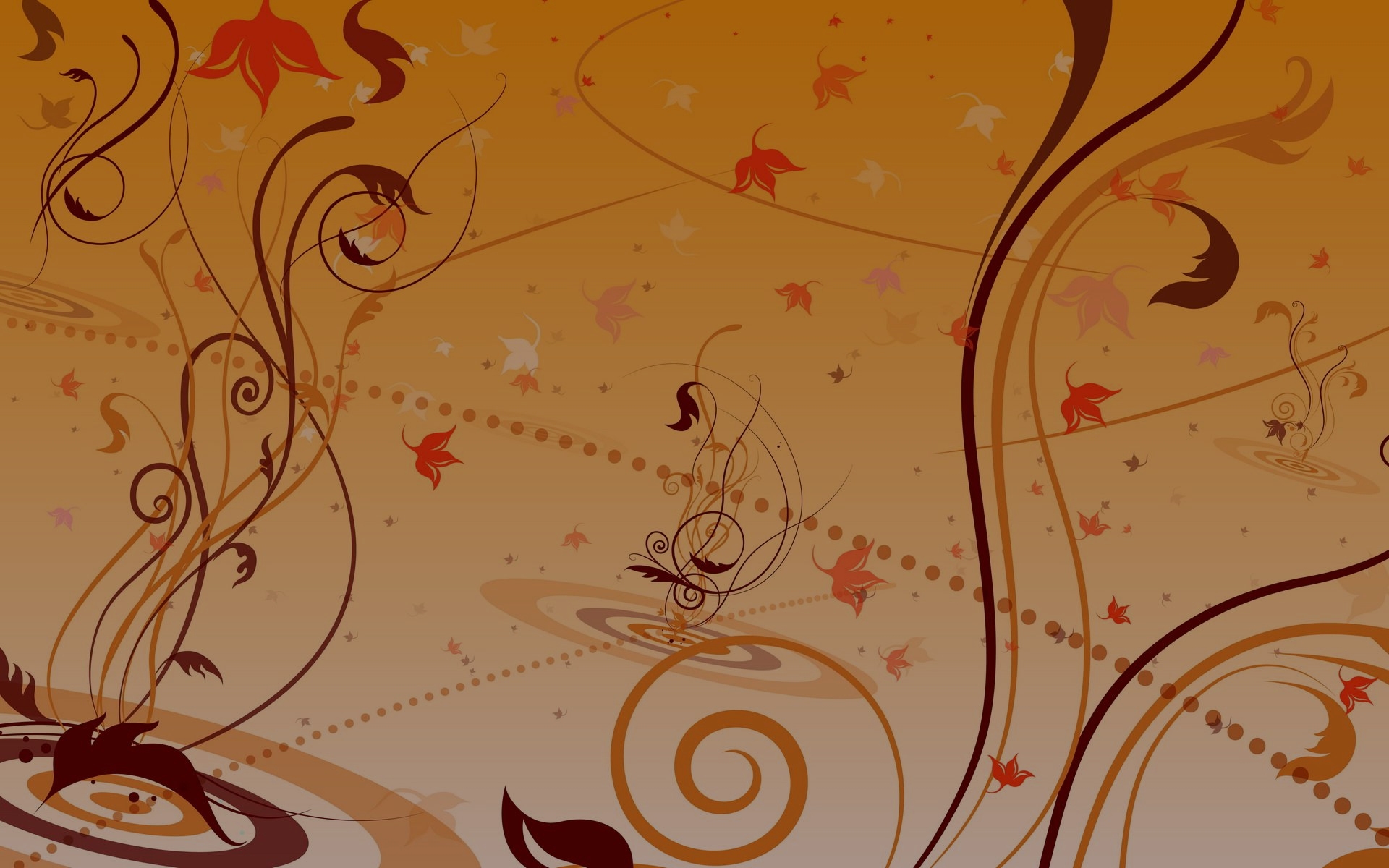 I. The indicator of giving thanks to God (1-2)
1 Shout joyfully to the Lord, all the earth. 2 Serve the Lord with gladness; Come before Him with joyful singing.
Shout joyfully (1)
15 He is the image of the invisible God, the firstborn of all creation. 16 For by Him all things were created, both in the heavens and on earth, visible and invisible, whether thrones or dominions or rulers or authorities — all things have been created through Him and for Him. 17 He is before all things, and in Him all things hold together. 18 He is also head of the body, the church; and He is the beginning, the firstborn from the dead, so that He Himself will come to have first place in everything. 
Colossians 1:15-18
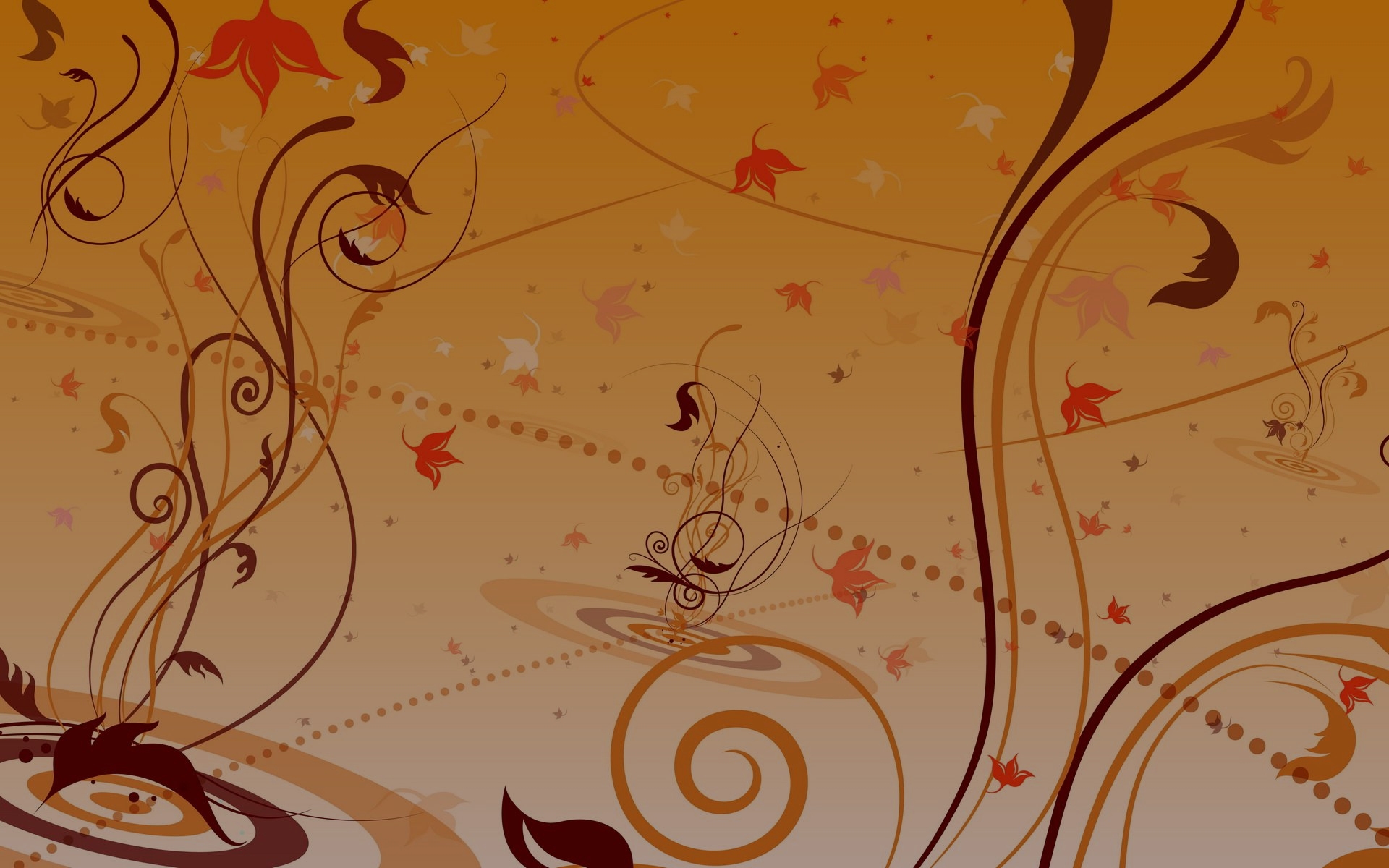 Charles Spurgeon noted, 

“Our happy God should be worshipped by a happy people; a cheerful spirit is in keeping with His nature, His acts, and the gratitude which we should cherish for His mercies.”
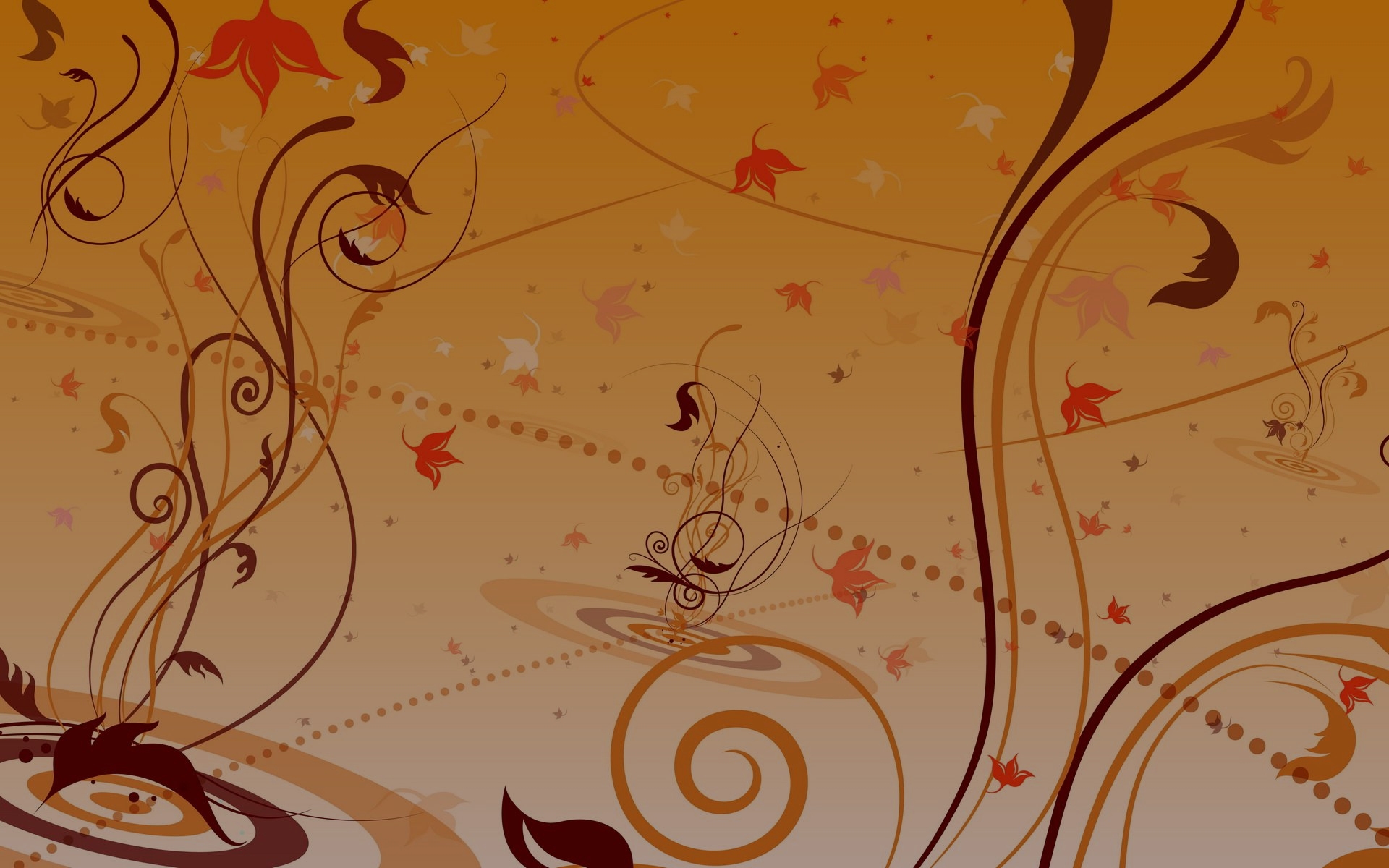 I. The indicator of giving thanks to God (1-2)
1 Shout joyfully to the Lord, all the earth. 2 Serve the Lord with gladness; Come before Him with joyful singing.
Shout joyfully (1)
Serve gladly (2a)
Come expressively (2b)
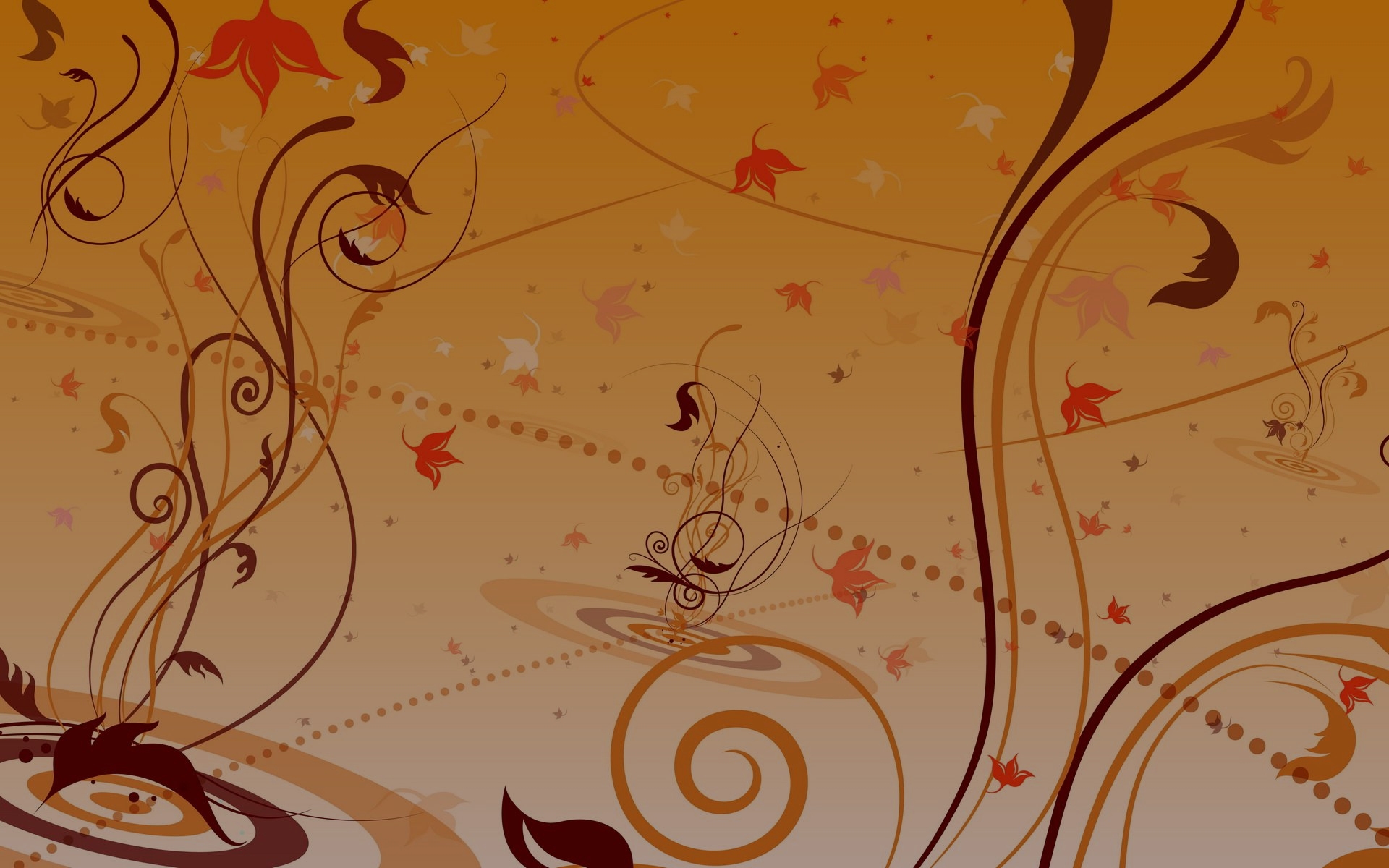 II. The imperative of giving thanks to God (3)
Know that the Lord Himself is God; It is He who has made us, and not we ourselves; We are His people and the sheep of His pasture.
The LORD [Yahweh] is God [Elohim] (3a)
The LORD is Creator (3b)
The LORD is Redeemer (3c)
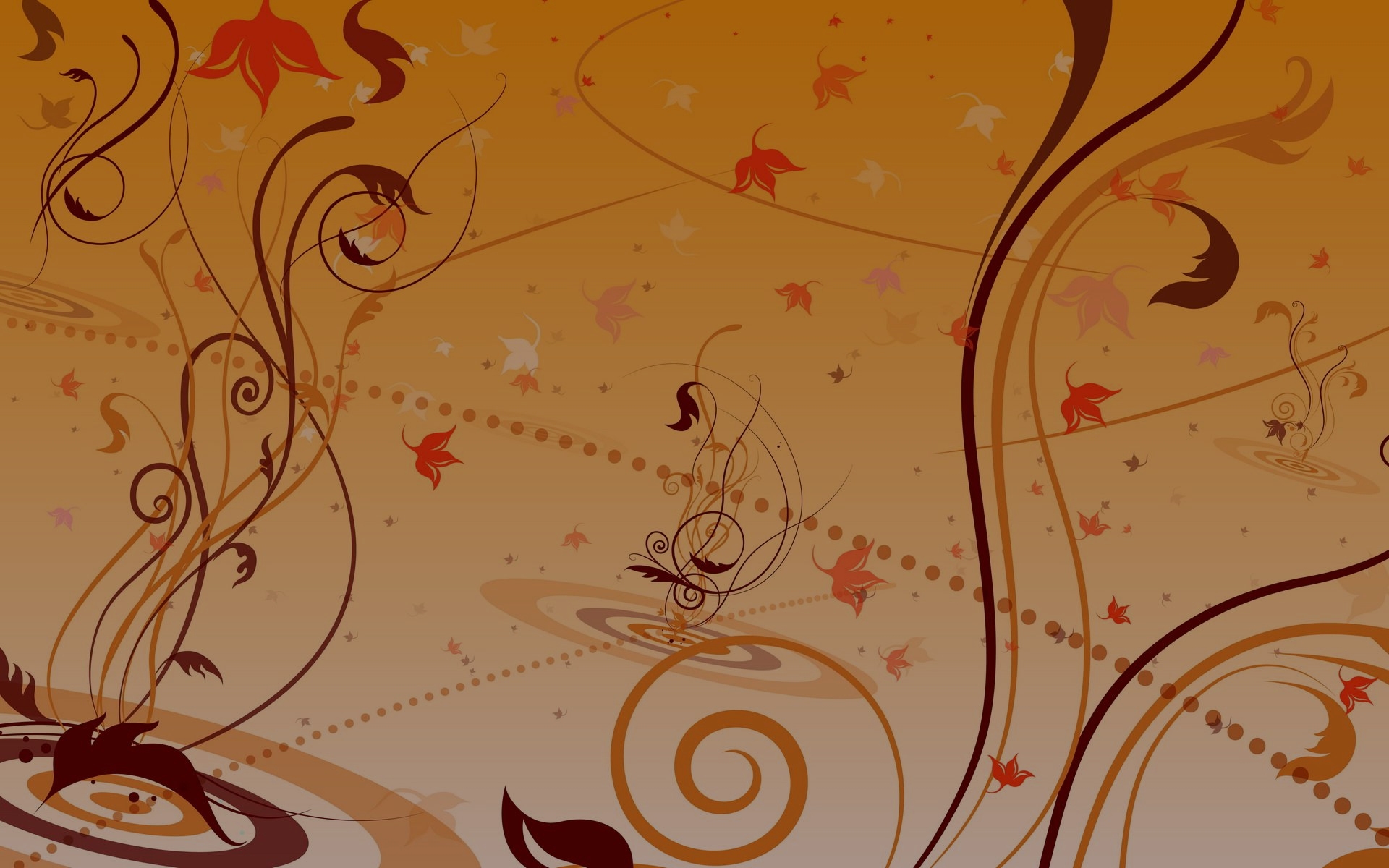 John 10:11-16

11 I am the good shepherd; the good shepherd lays down His life for the sheep. 12 "He who is a hired hand, and not a shepherd, who is not the owner of the sheep, sees the wolf coming, and leaves the sheep and flees, and the wolf snatches them and scatters them. 13 He flees because he is a hired hand and is not concerned about the sheep. 14 I am the good shepherd, and I know My own and My own know Me, 15 even as the Father knows Me and I know the Father; and I lay down My life for the sheep. 16 I have other sheep, which are not of this fold; I must bring them also, and they will hear My voice; and they will become one flock with one shepherd.
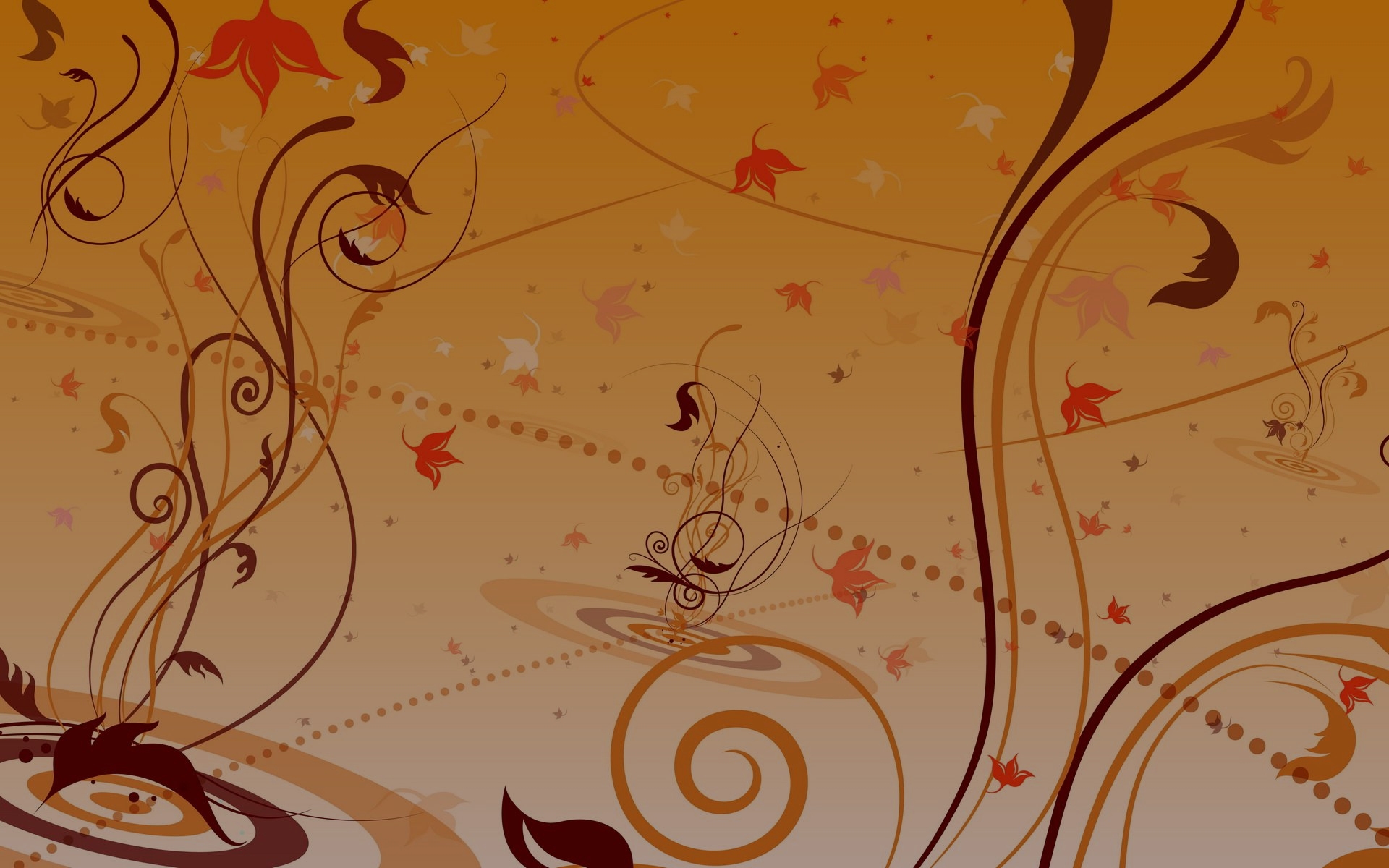 II. The imperative of giving thanks to God (3)
Know that the Lord Himself is God; It is He who has made us, and not we ourselves; We are His people and the sheep of His pasture.
The LORD [Yahweh] is God [Elohim] (3a)
The LORD is Creator (3b)
The LORD is Redeemer (3c)
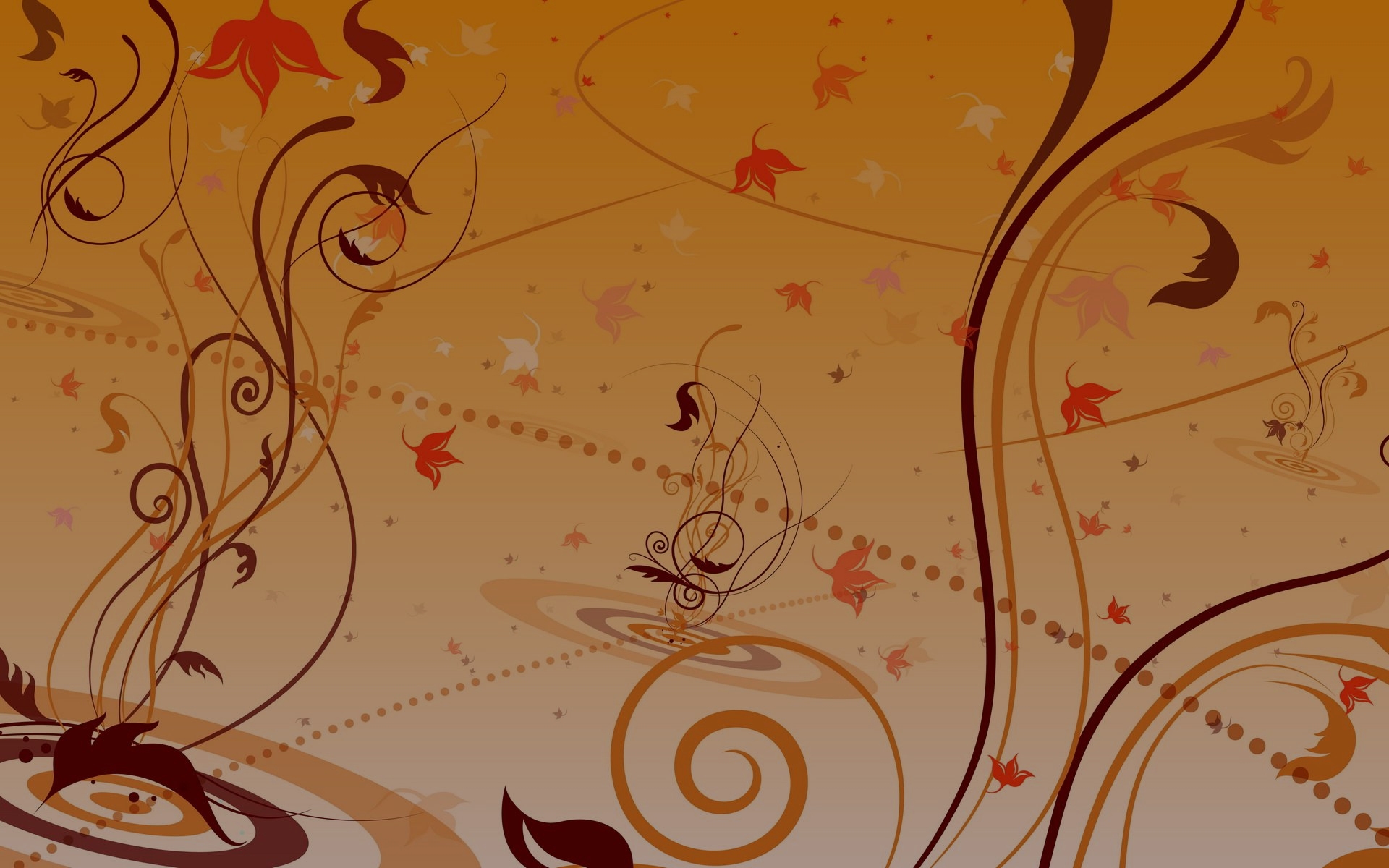 Philippians 4:12-13; 4-7

“12 I know how to get along with humble means, and I also know how to live in prosperity; in any and every circumstance I have learned the secret of being filled and going hungry, both of having abundance and suffering need. 13 I can do all things through Him who strengthens me.”
“4 Rejoice in the Lord always; again I will say, rejoice! 5 Let your gentle spirit be known to all men. The Lord is near. 6 Be anxious for nothing, but in everything by prayer and supplication with thanksgiving let your requests be made known to God. 7 And the peace of God, which surpasses all comprehension, will guard your hearts and your minds in Christ Jesus.”
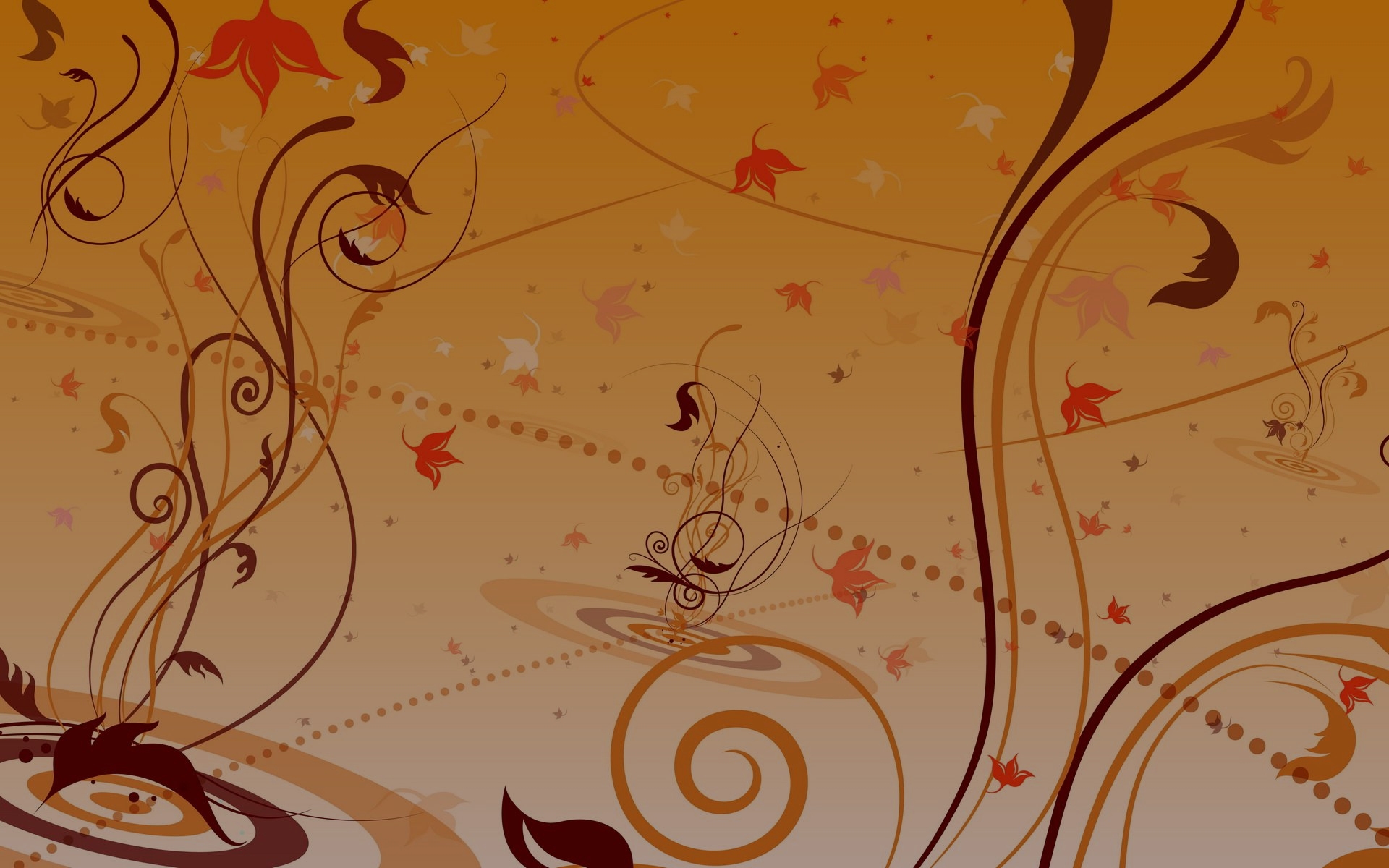 II. The imperative of giving thanks to God (3)
Know that the Lord Himself is God; It is He who has made us, and not we ourselves; We are His people and the sheep of His pasture.
The LORD [Yahweh] is God [Elohim] (3a)
The LORD is Creator (3b)
The LORD is Redeemer (3c)
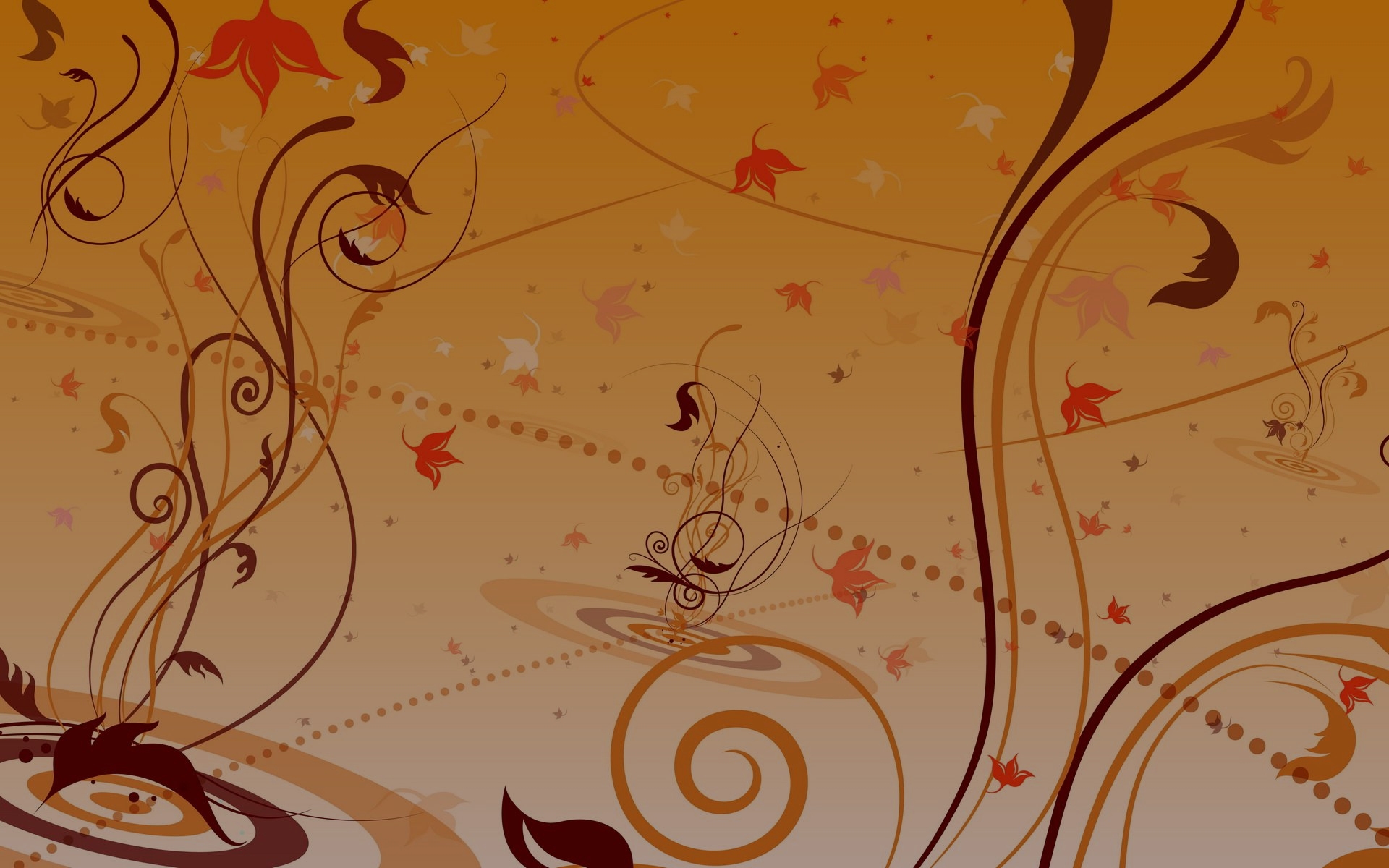 Hebrews 13:5
“…for He Himself has said, ‘I WILL NEVER DESERT YOU, NOR WILL I EVER FORSAKE YOU…’”
Matthew 28:20
“And lo, I am with you….always…”
Romans 8:38-39
“38 For I am convinced that neither death, nor life, nor angels, nor principalities, nor things present, nor things to come, nor powers, 39 nor height, nor depth, nor any other created thing, will be able to separate us from the love of God, which is in Christ Jesus our Lord.”
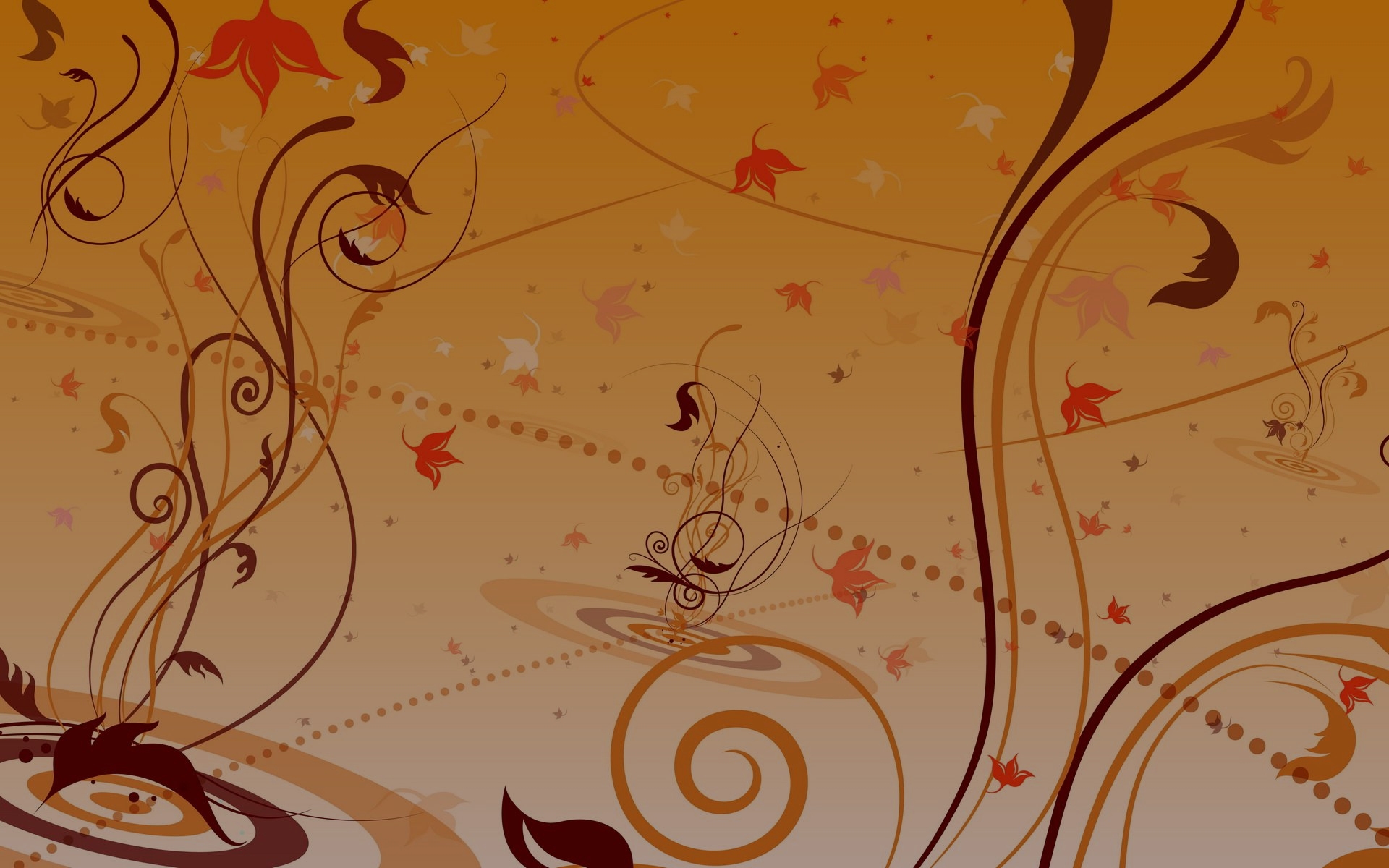 III. The instructions  for giving thanks to God (4)
Enter His gates with thanksgiving And His courts with praise. Give thanks to Him, bless His name.
Enter His gates with thanksgiving (4a)
Give thanks to Him (4b)
Bless His name (4c)
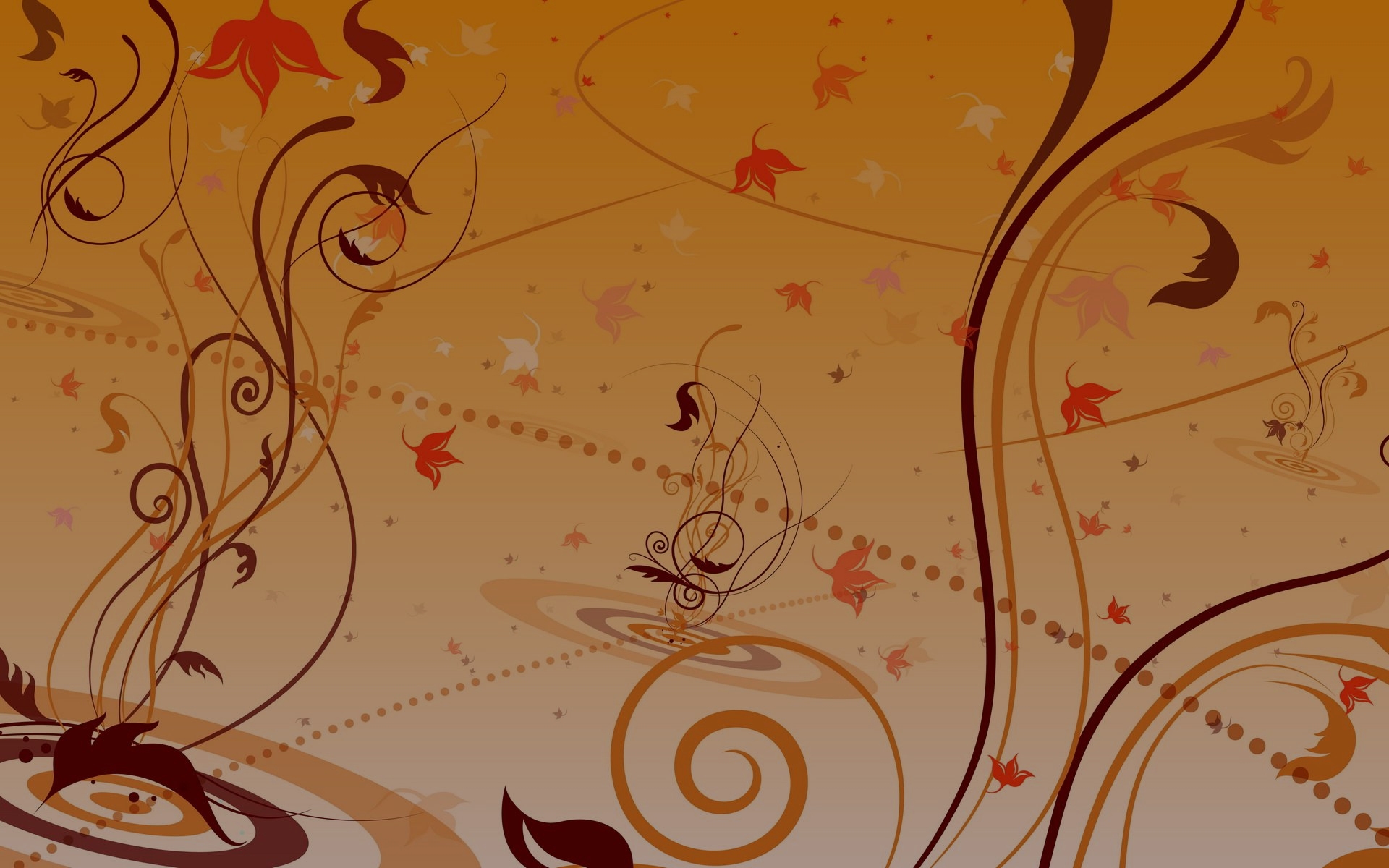 IV. The inspiration for giving thanks to God (5)
For the Lord is good; His lovingkindness is everlasting And His faithfulness to all generations.
The LORD is Good (5a)
The LORD is loving (5b)
The LORD is faithful (5c)
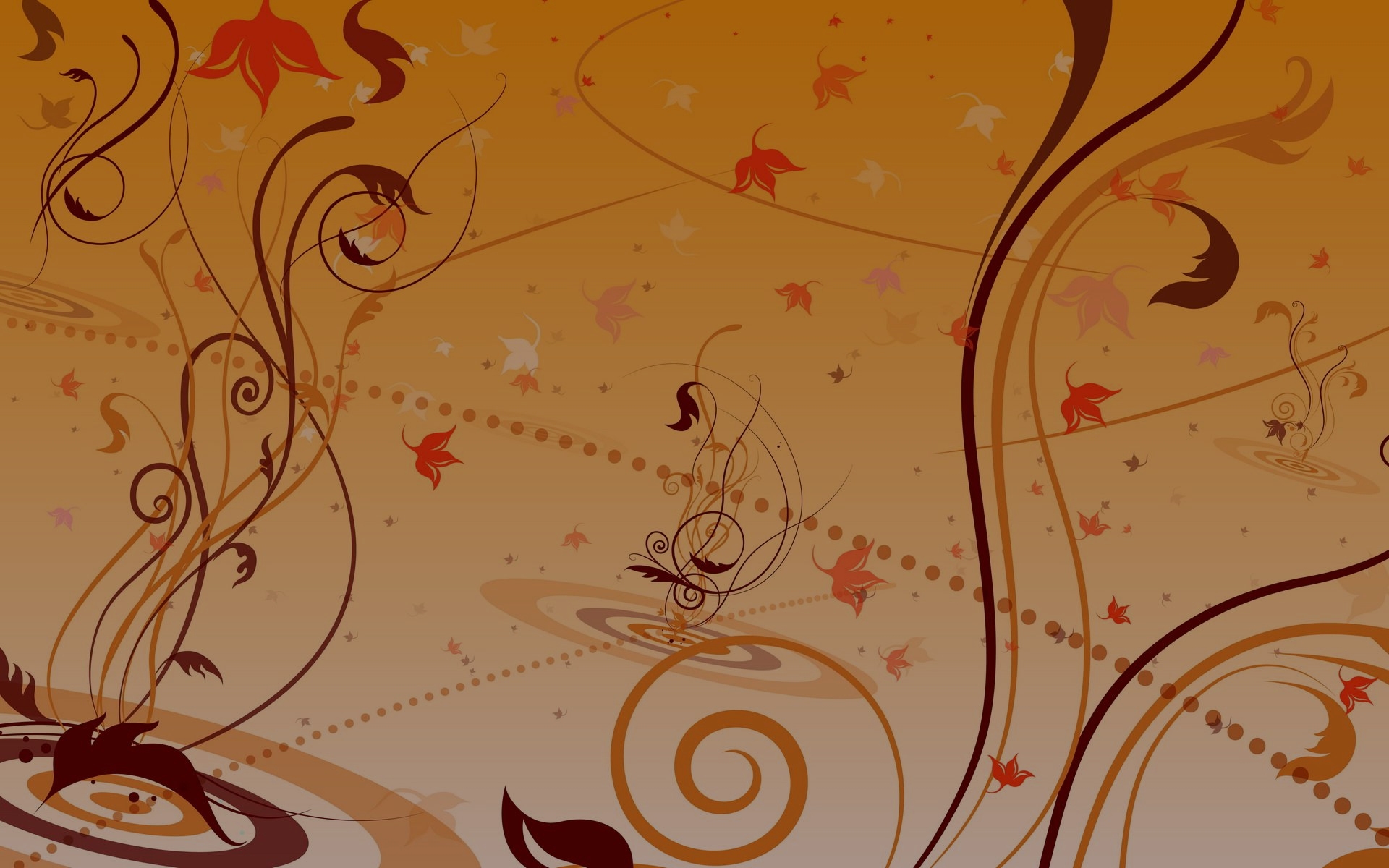 Psalm 100
A Psalm for Thanksgiving
1 Shout joyfully to the Lord, all the earth. 2 Serve the Lord with gladness; Come before Him with joyful singing. 3 Know that the Lord Himself is God; It is He who has made us, and not we ourselves; We are His people and the sheep of His pasture. 4 Enter His gates with thanksgiving And His courts with praise. Give thanks to Him, bless His name. 5 For the Lord is good; His lovingkindness is everlasting And His faithfulness to all generations.
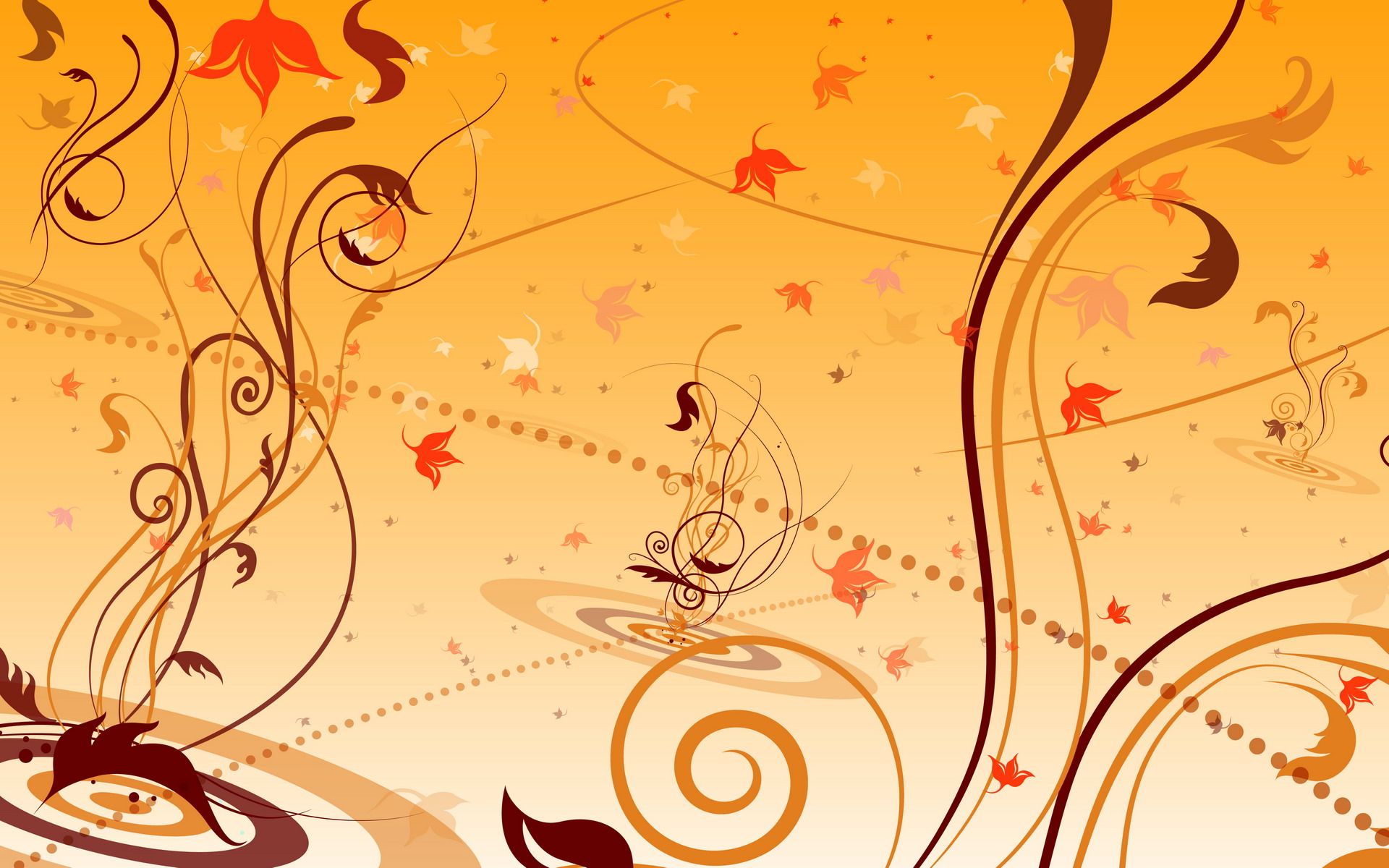 The Precious Practice
of Praising the Lord
Psalm 100